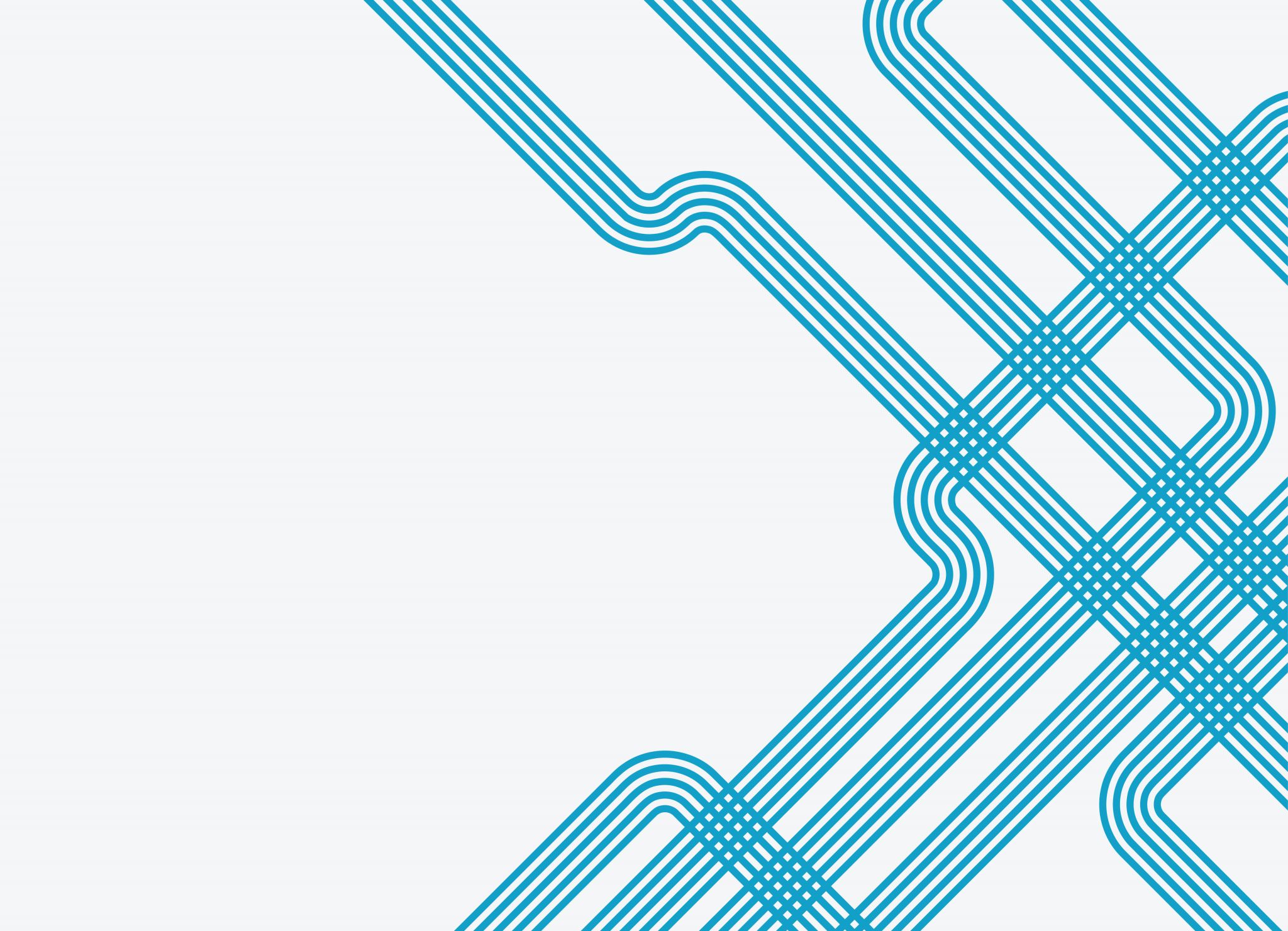 Managing with stress
Julia Gransztof
What actually is stress ?
Stress is a feeling of emotional or physical tension. It can come from any event or thought that makes you feel frustrated, angry, or nervous.
It can be defined as any type of change that causes physical, emotional, or psychological strain. Stress is your body's response to anything that requires attention or action.
In fact, stress is a normal human reaction that happens to everyone.
TYPES OF STRESS
CHRONICAL STRESS
The chronical stress is much more harmful than the acute stress. 
It can cause:
anxiety
insomnia
depression
muscle tension
high blood pressure
heart diseases, even stroke
diabetes
What can make you stressed?
Feelings of stress are normally triggered by things happening in your life which involve happy and sad moments. It can be:
The death of a family member  
Divorce.
Loss of a job.
Getting married.
Moving to a new home.
Emotional problems (depression, anxiety, anger)
Coping with stress
But how to deal with stress. I have some propositions that I tried on my own:
- Eat a healthy diet. Delay sweets and load up on fresh fruit and vegetables
Get enough sleep. You’ll feel relaxed and be able to handle the stress.
Exercise, stretch regularly. Physical activity plays a key role in reducing and preventing the effects of stress.
Listen to relaxing music. It can lower blood pressure heart rate.
Go outside! You can go on a walk with your animal, go running, go on a bike, anything you like.
Your body will thank you with a better outlook!